МБДОУ Вахтанский детский сад «Ёлочка»Творческий проект«Что умеет кисточка?»
Работу над проектом осуществляли дети подготовительной группы «Берёзка», воспитатели, родители.
Проблема проекта:
У детей недостаточно знаний о правильности использования кистей в разных видах художественной деятельности
Цель проекта:
Изучить возможности изображения кистью, создать художественные работы.
Ожидаемый результат:
Расширение знаний детей о народно-прикладном искусстве, освоение детьми методов работы кистью. Умение подобрать кисть нужного размера и материала для работы, самостоятельное создание узоров по мотивам хохломской росписи.
Реализация проекта1 этап-  подготовительный.
Изучить литературные источники по истории и технологии хохломской росписи.
Подобрать и изучить материалы по теме из интернет- ресурсов.
Рассмотреть иллюстрации с изображением предметов хохломской росписи.
Изучить информацию о происхождении кисти, размерах и формах кистей, материалах.
Привлечь родителей к пополнению пособий для рисования.  
С помощью родителей создать среду для знакомства с хохломской росписи (предметы быта, альбомы, буклеты).
2 этап-  практический.
Коммуникация
                  Беседа о происхождении кисти.
                  Беседа о мастерах народно- прикладного искусства.
                  Беседа о происхождении хохломской росписи.
ЧХЛ
                   «Весёлое слово хохлома» Л. Яхнин.
                   «Хохлома- царица» А. Гладышева.
                   «Писарь из мокушина» А . Гладышева.
                   «Стихи о хохломе» П. Синявский.
Познание
                   Опыты с кистью и водой.
                   Опыты с кистью, краской и водой.
                   Эксперименты с кистью.
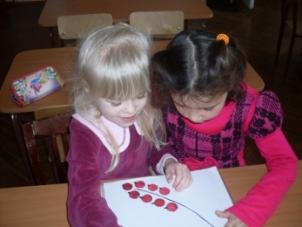 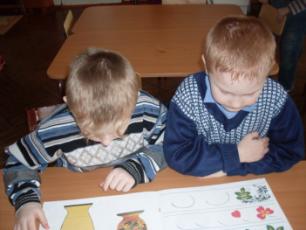 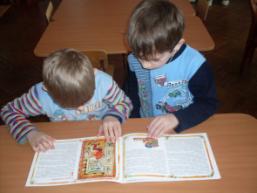 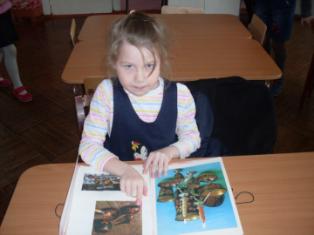 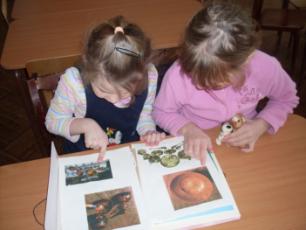 Художественное творчество
Рисование элементов хохломской росписи (травка, криуль, листочки, ягодки)
Рассматривание предметов быта и иллюстраций с изделиями хохломских мастеров.
Роспись миски хохломским узором.
Роспись вазы хохломским узором.
Хохломские ложки.
Настенное панно с хохломским узором.
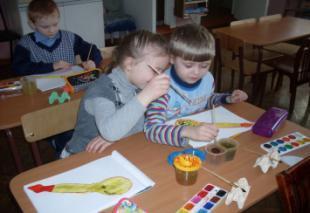 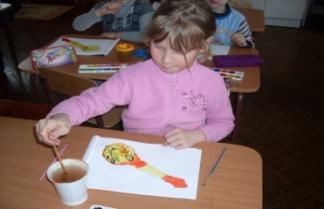 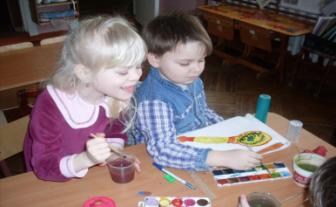 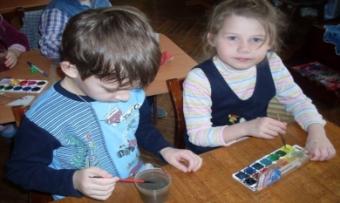 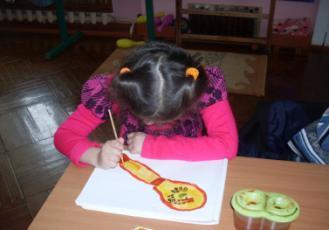 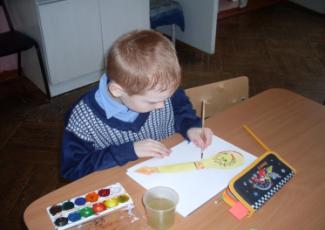 3 этап- итоговый.
Оформление выставки рисунков детей.
Презентация проведённой работы по проекту.
Волшебный завиток
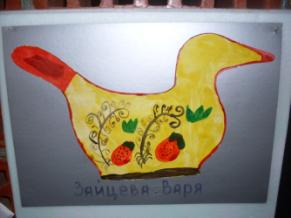 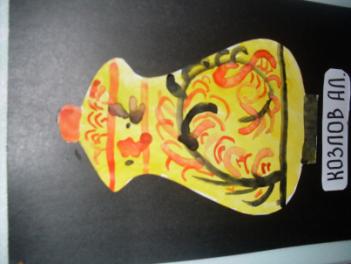 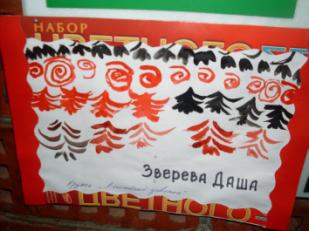 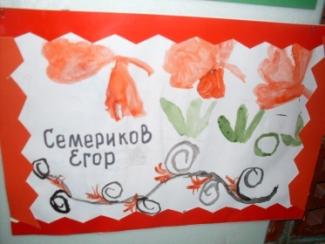 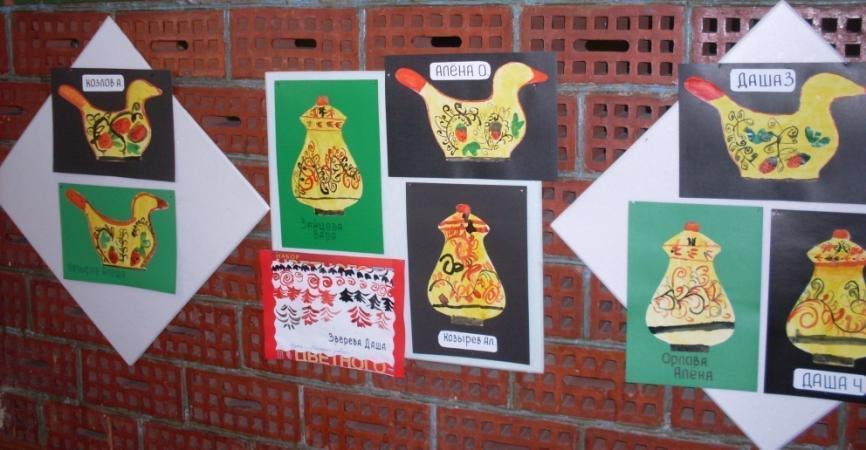 Спасибо за внимание!
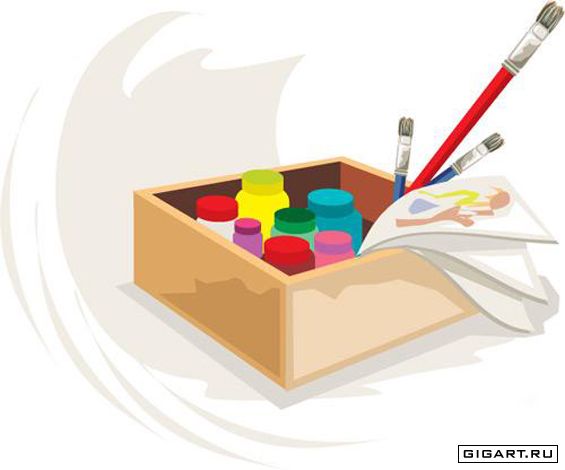